Welcome to Food Preparation and Nutrition
Written Exam- 
50% of the final grade
20 marks multiple choice
80 marks extended answer
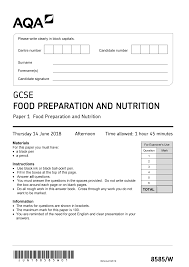 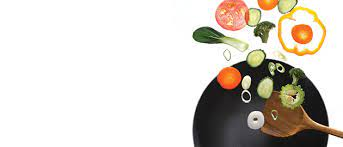 Top tips for success in the written exam
100% attendance.
Use of key terminology.
Revise using approved resources available from school.
Read the question twice
Answer all questions
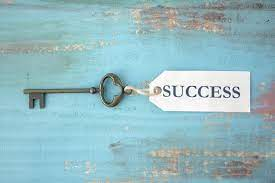 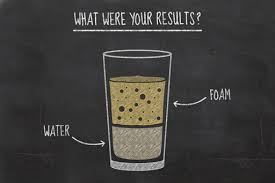 NEA- A total of 50 % of the grade.
NEA1 -15%

NEA1: Food science report


Example brief
What is the function of yeast in bread?
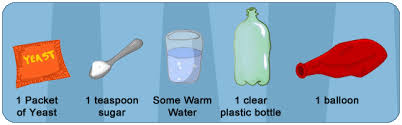 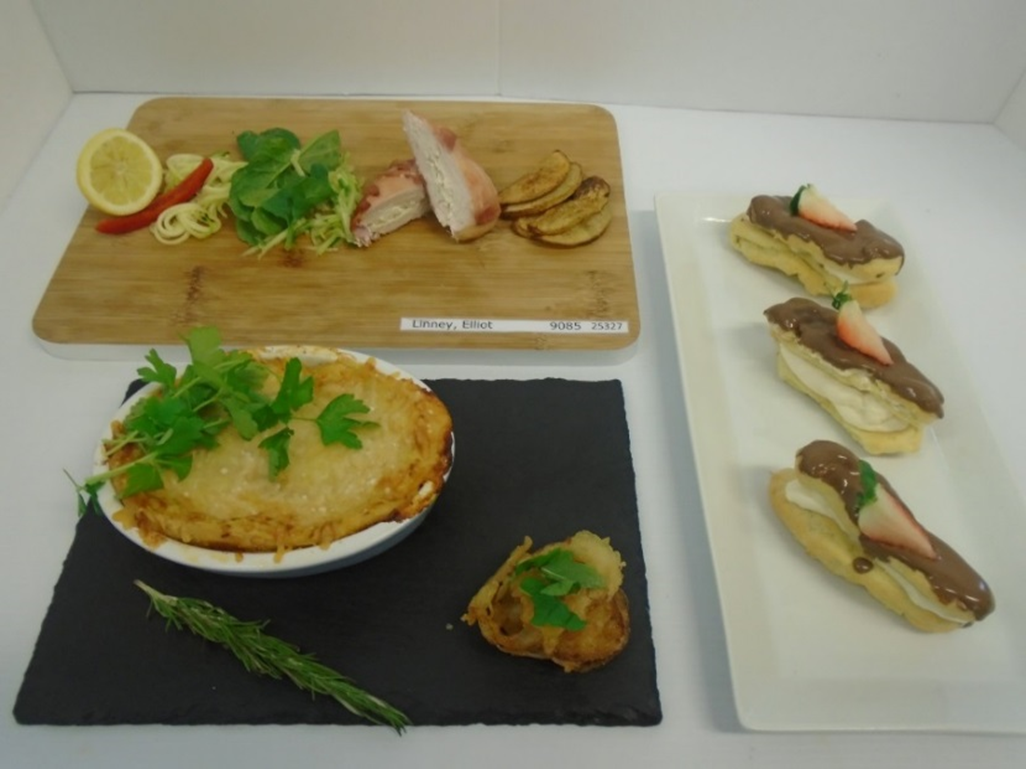 NEA- A total of 50 % of the grade.
NEA 2 -35%

NEA2: Food Preparation task

Example brief
Plan prepare and make a dish from an international cuisine